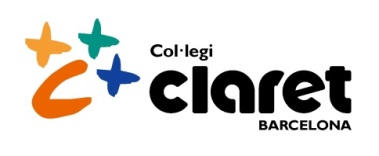 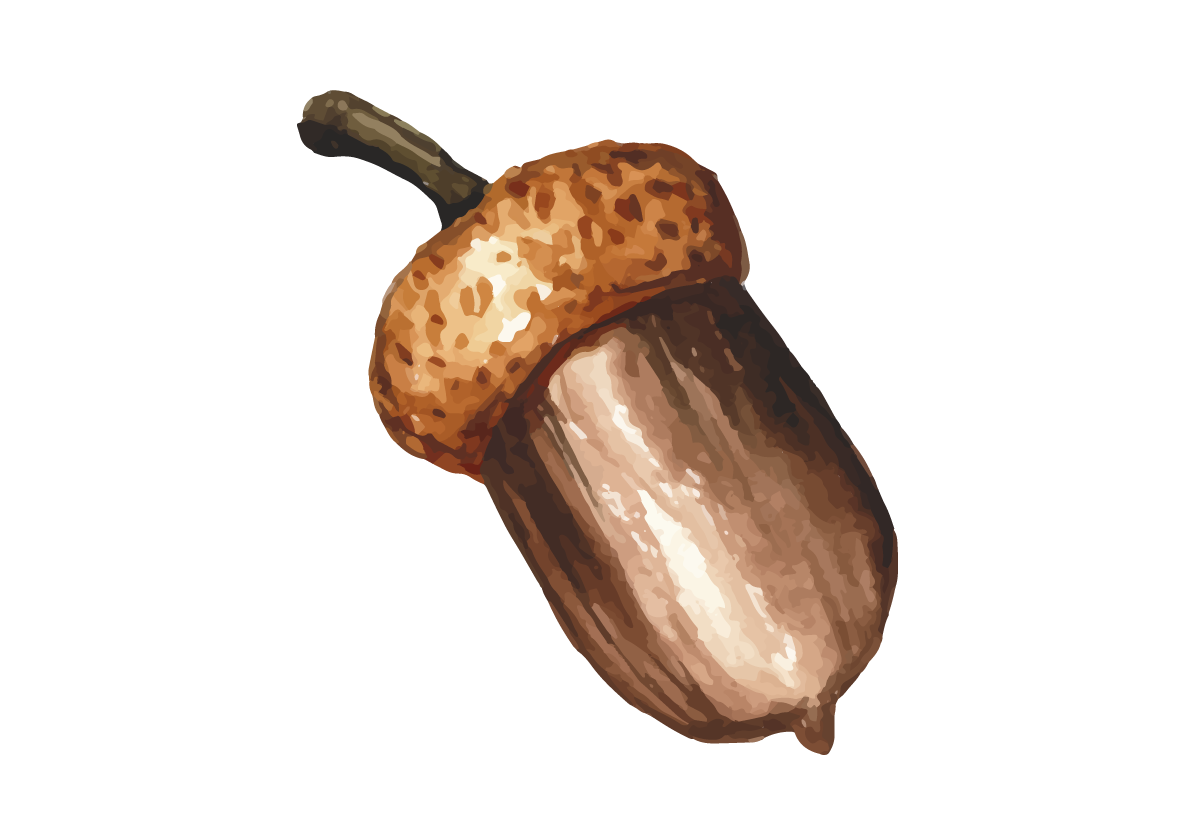 Acollides 30 octubre  - 3 de novembre
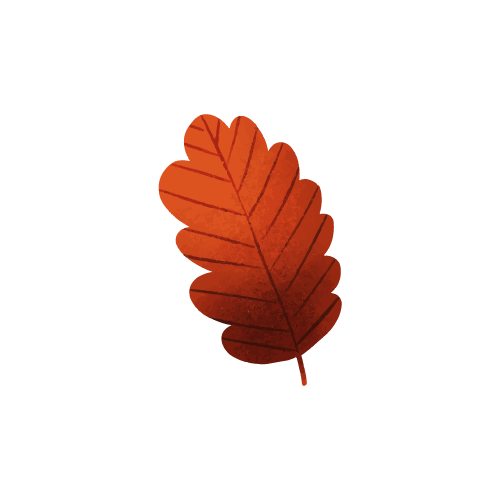 SETMANA DE LA CASTANYADA 
I TOTS SANTS
dilluns
PROU ODI, 
NECESSITEM AMOR I UNITAT
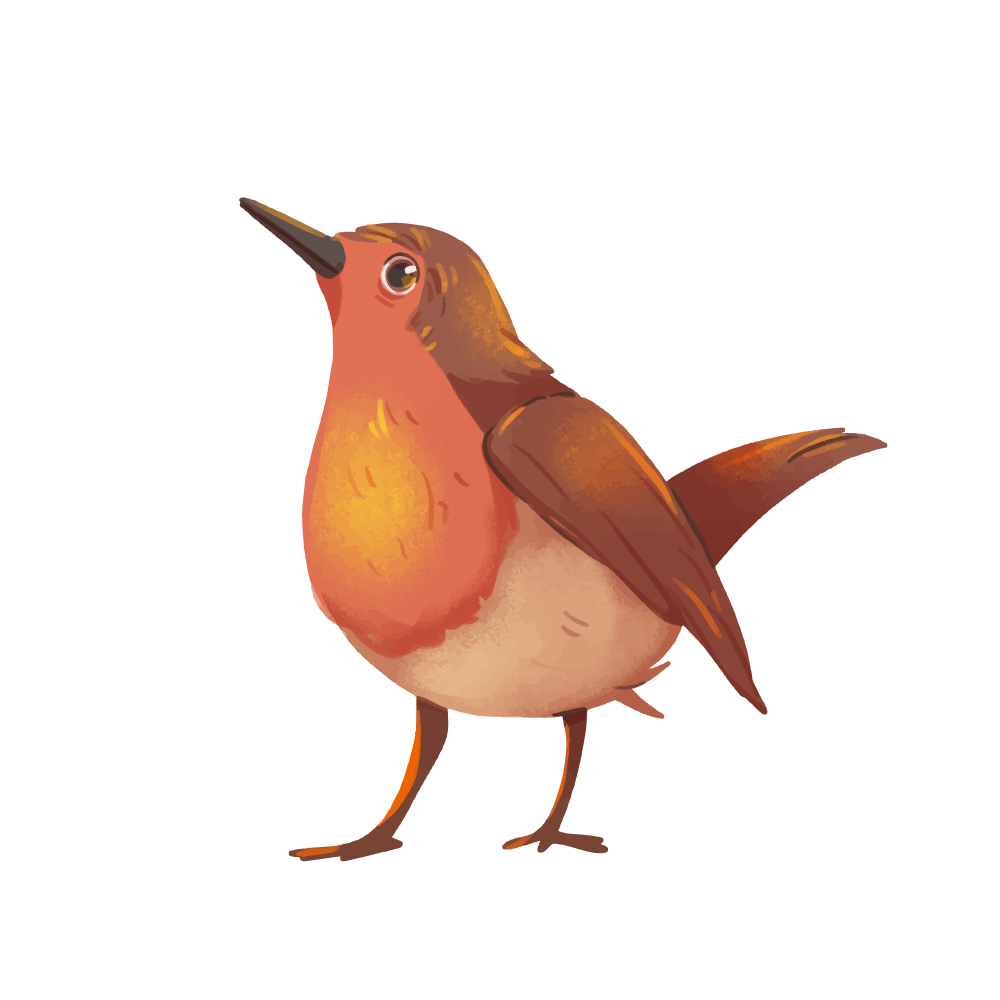 STOP HATE,WE NEED LOVE AND UNITY
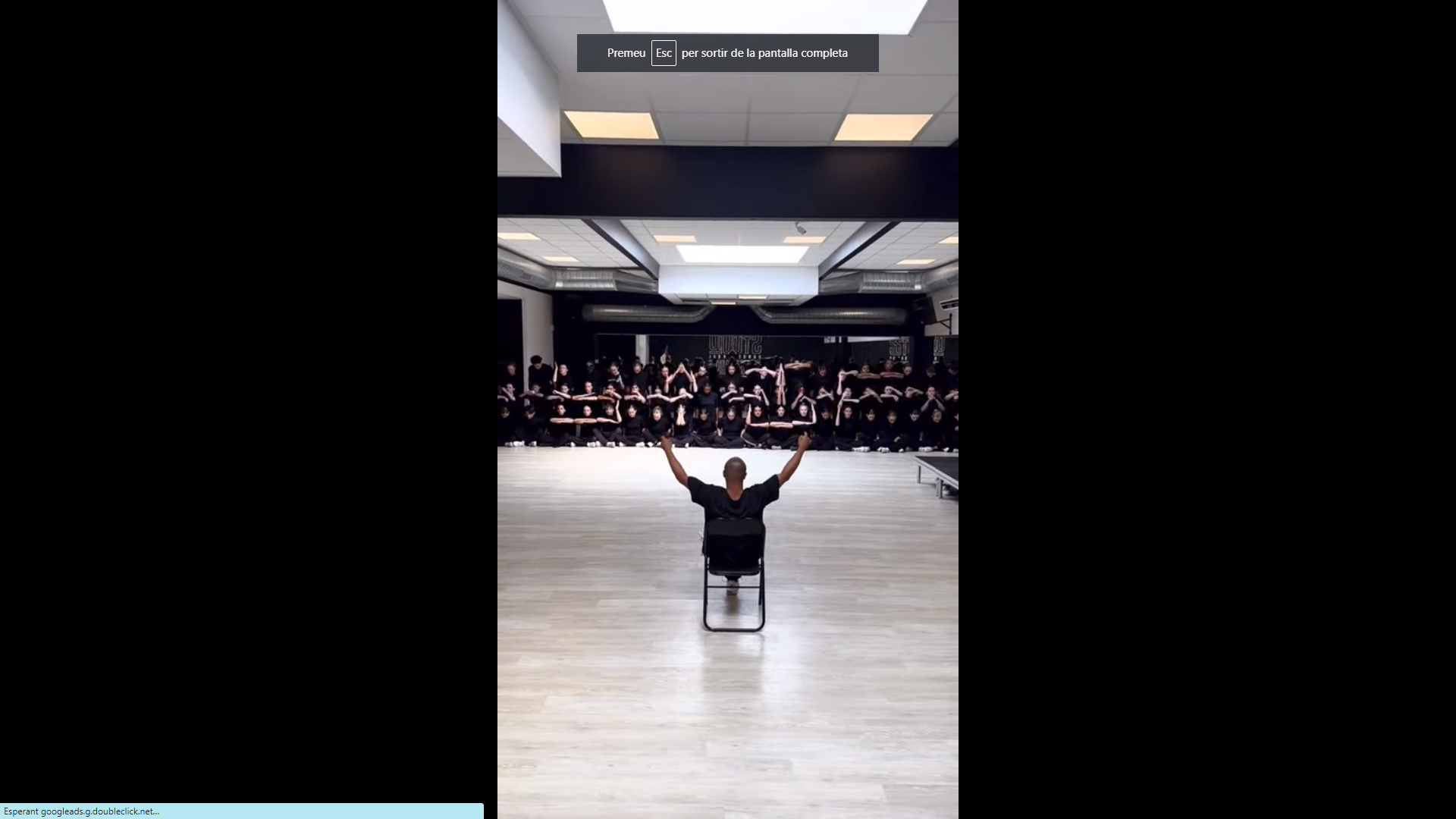 Observeu i contempleu aquestes imatges i el seu missatge.
Deixeu-vos portar pel que us inspiri.
https://www.youtube.com/watch?v=pDophEdDhMI
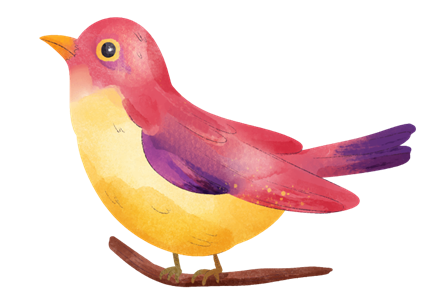 Demà,1 de novembreDia de tots sants
dimarts
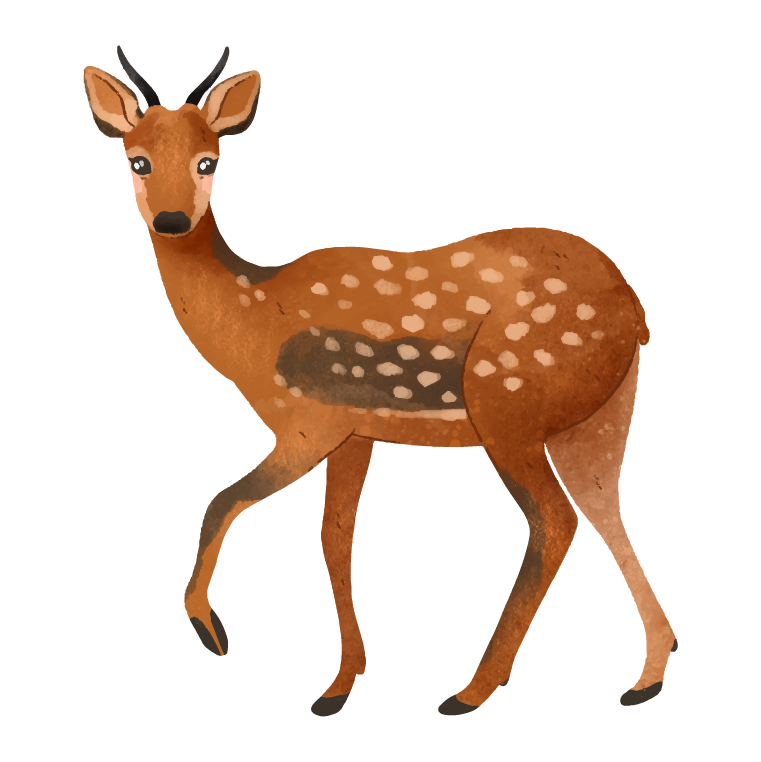 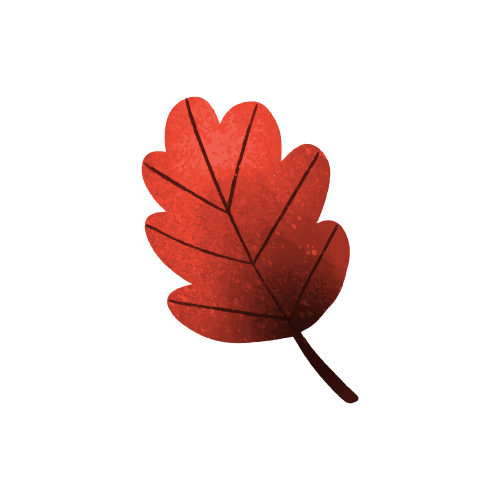 Recordem i agraim totes les persones que han passat per aquest món fent coses bones, estimant, cuidant  els més vulnerables i més necessitats, respectant la natura, donant el millor d’elles mateixes, treballant per a la pau, procurant la justícia…Tant aqueslles que coneixem com les que no.
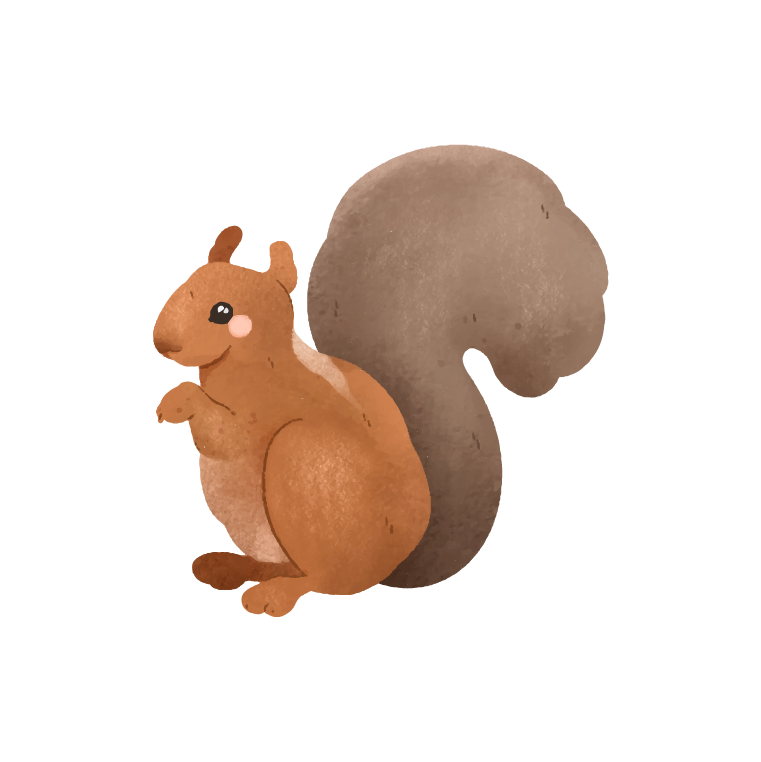 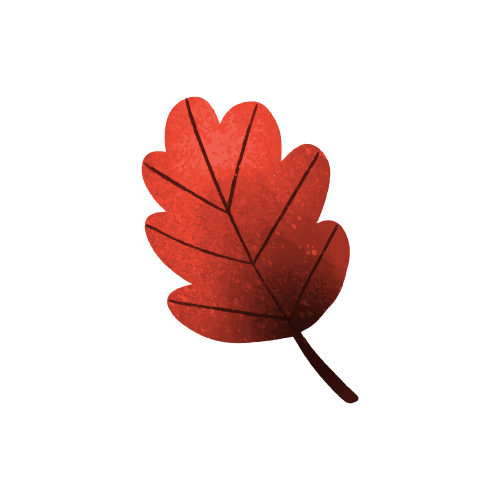 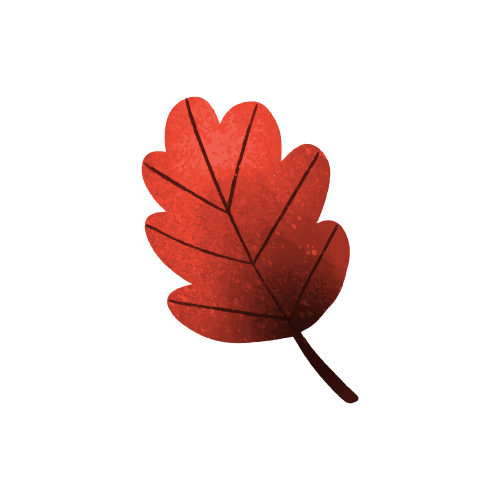 Gràcies!
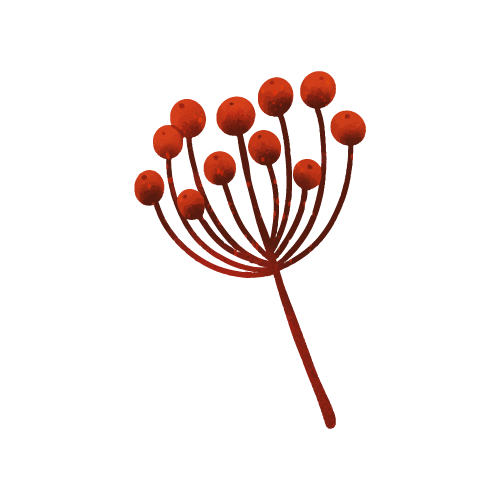 dijous
Observem la imatge
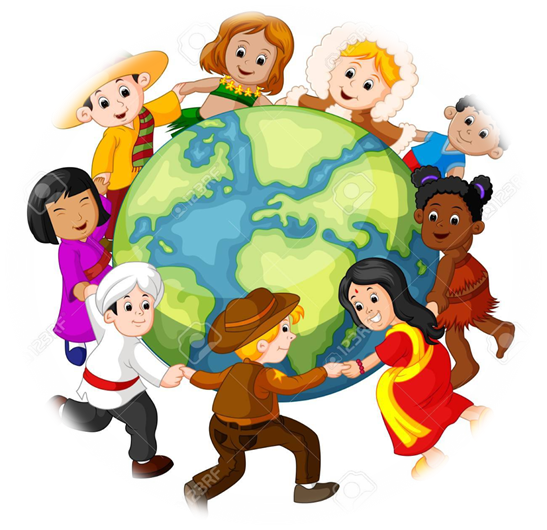 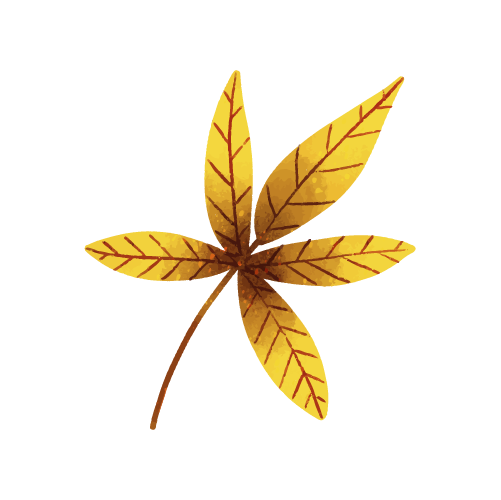 Tant tu com jo podem ser sants!
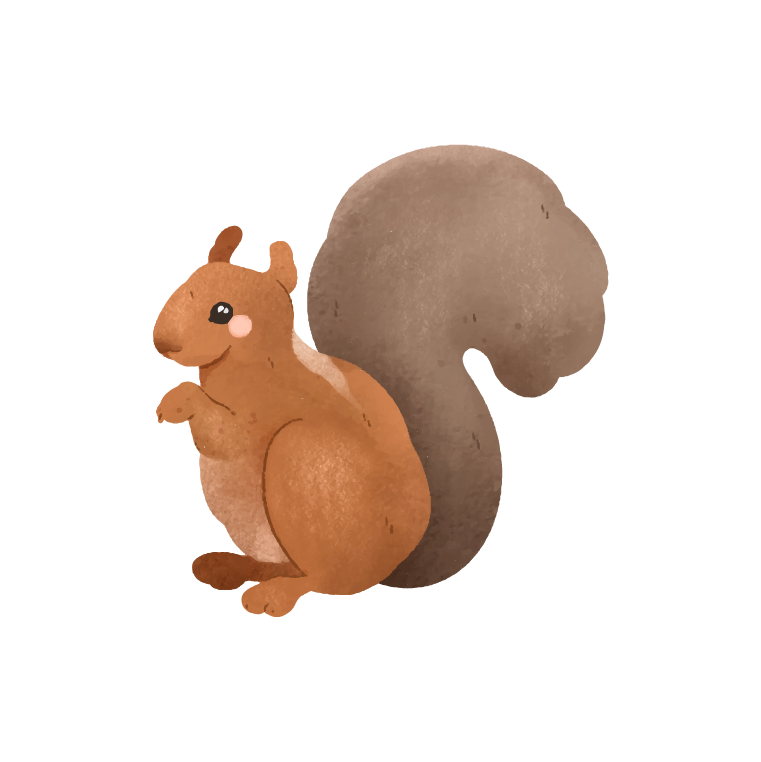 Com ho podem fer?
Fem un moment de silenci I reflexió per pensar una cosa concreta que puc fer jo, avui per fer feliços als altres, estimar, tenir cura d’algú, respectar la natura…
divendres
La tardor
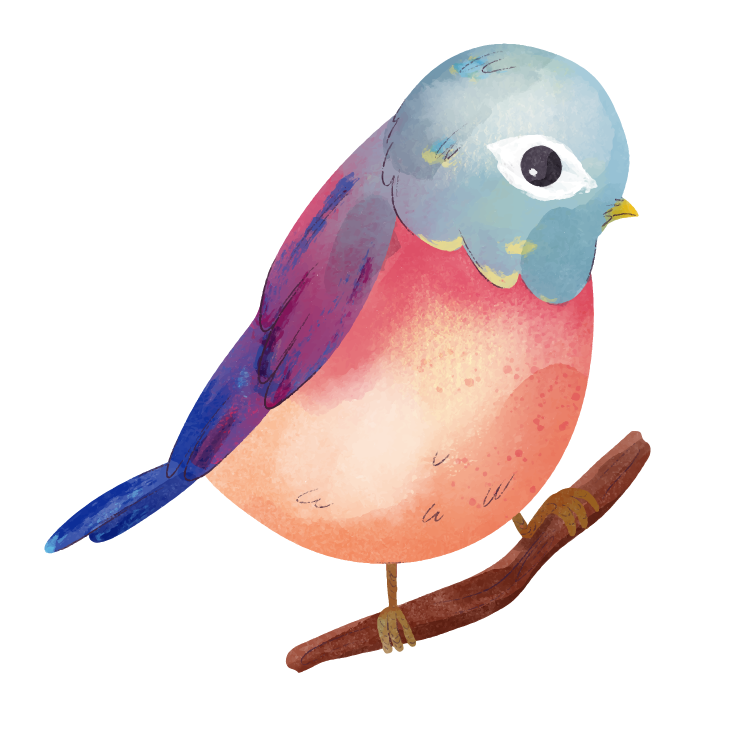 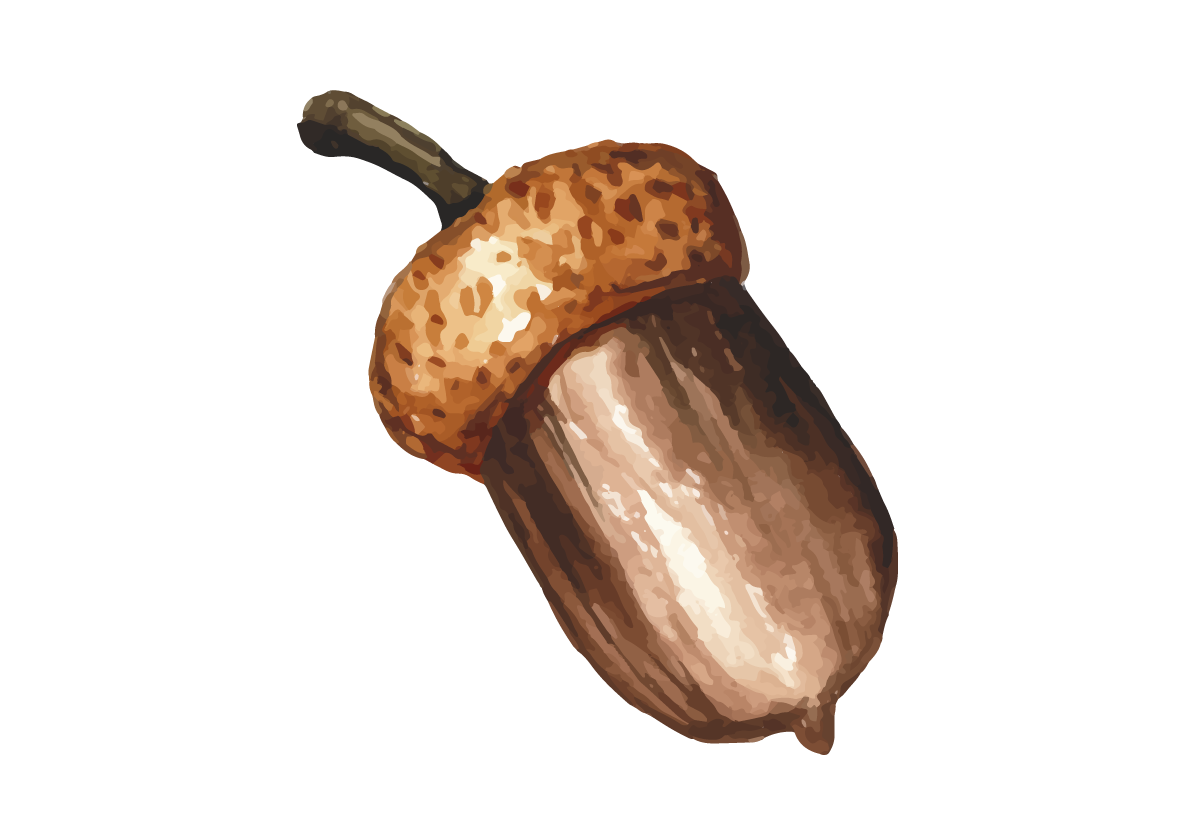 Mireu i escolteu el vídeo
Quines sensacions tens?Per què donaries gracies?
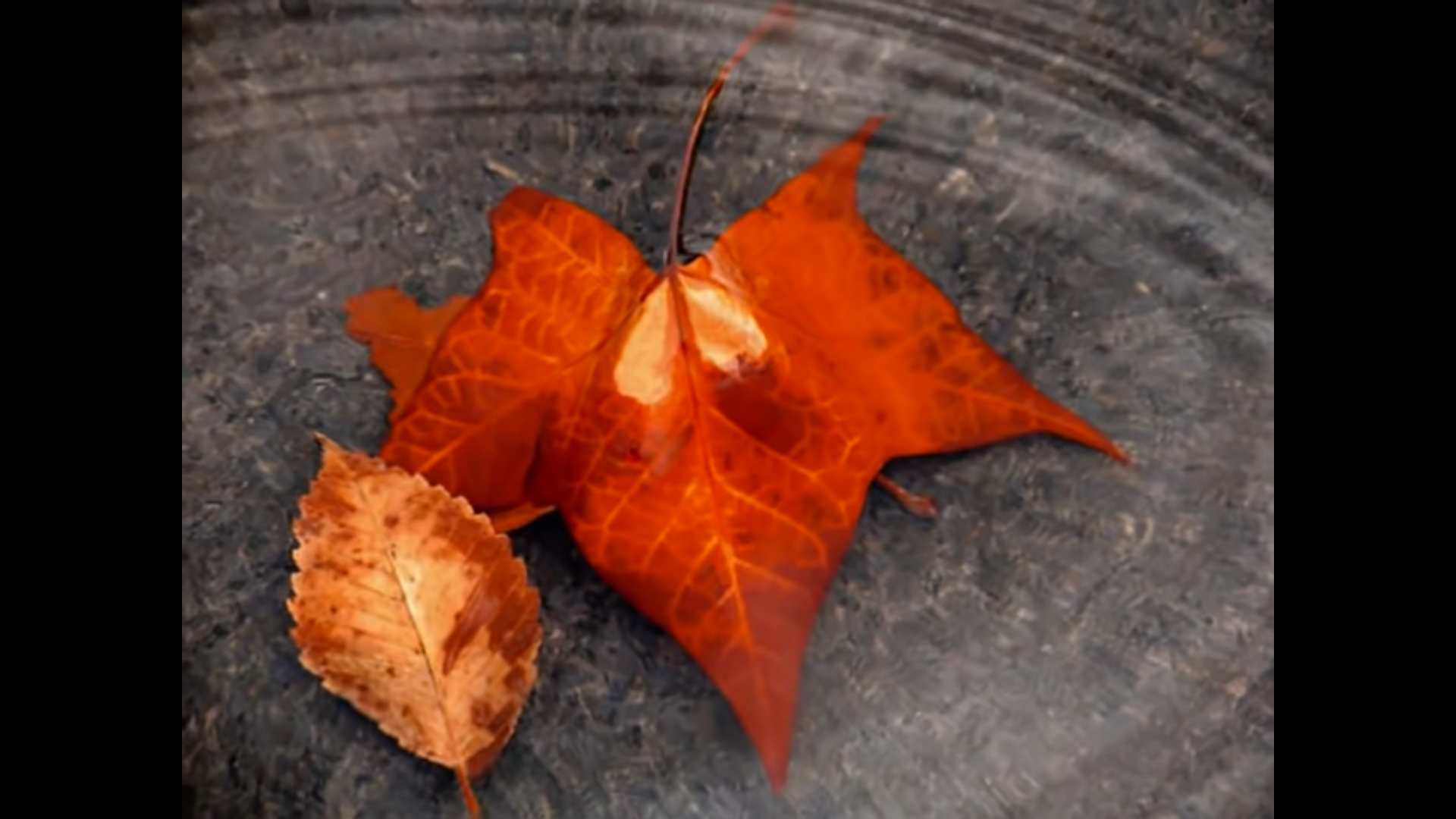 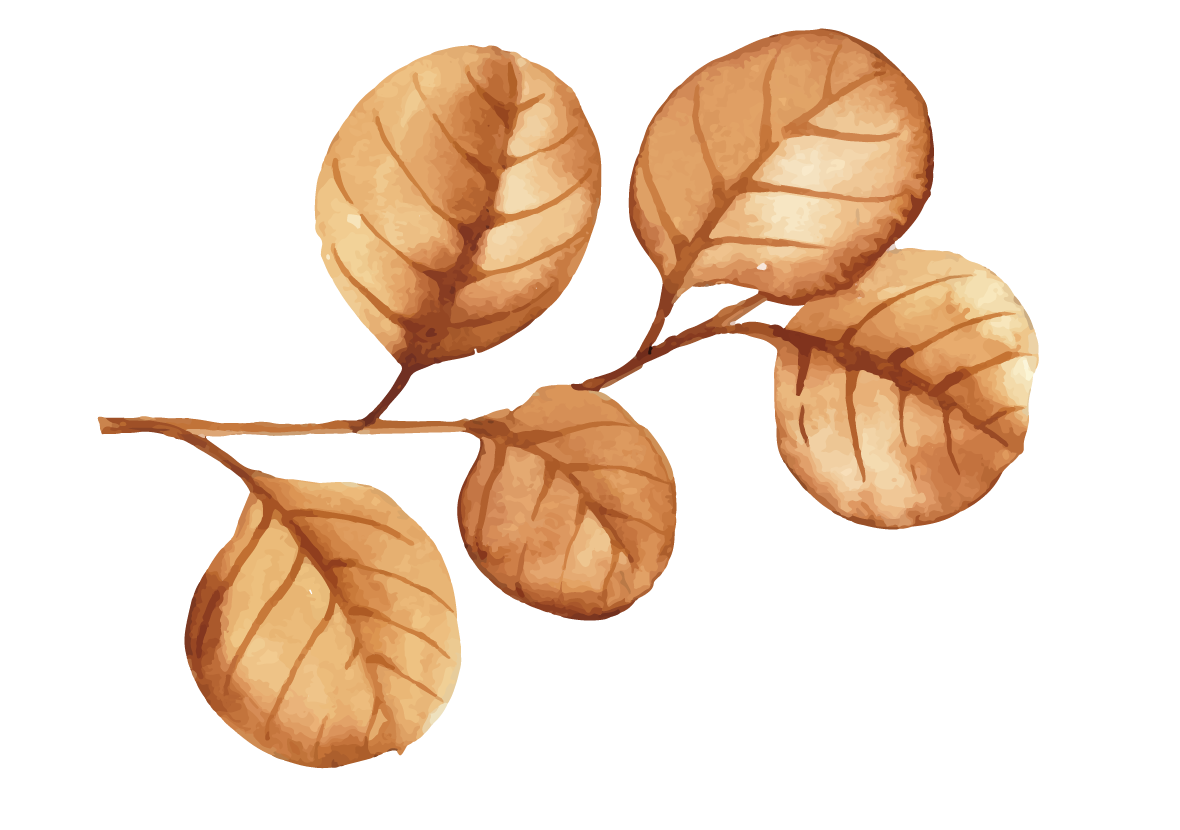 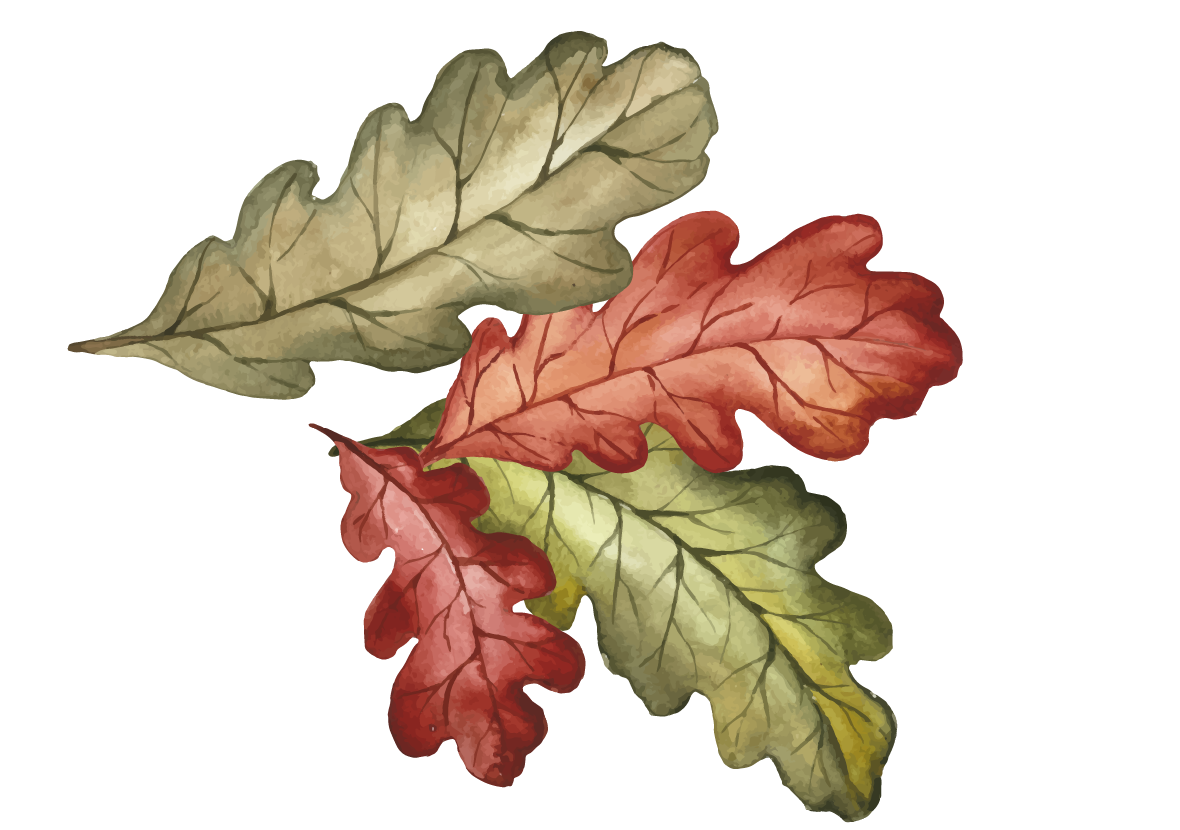 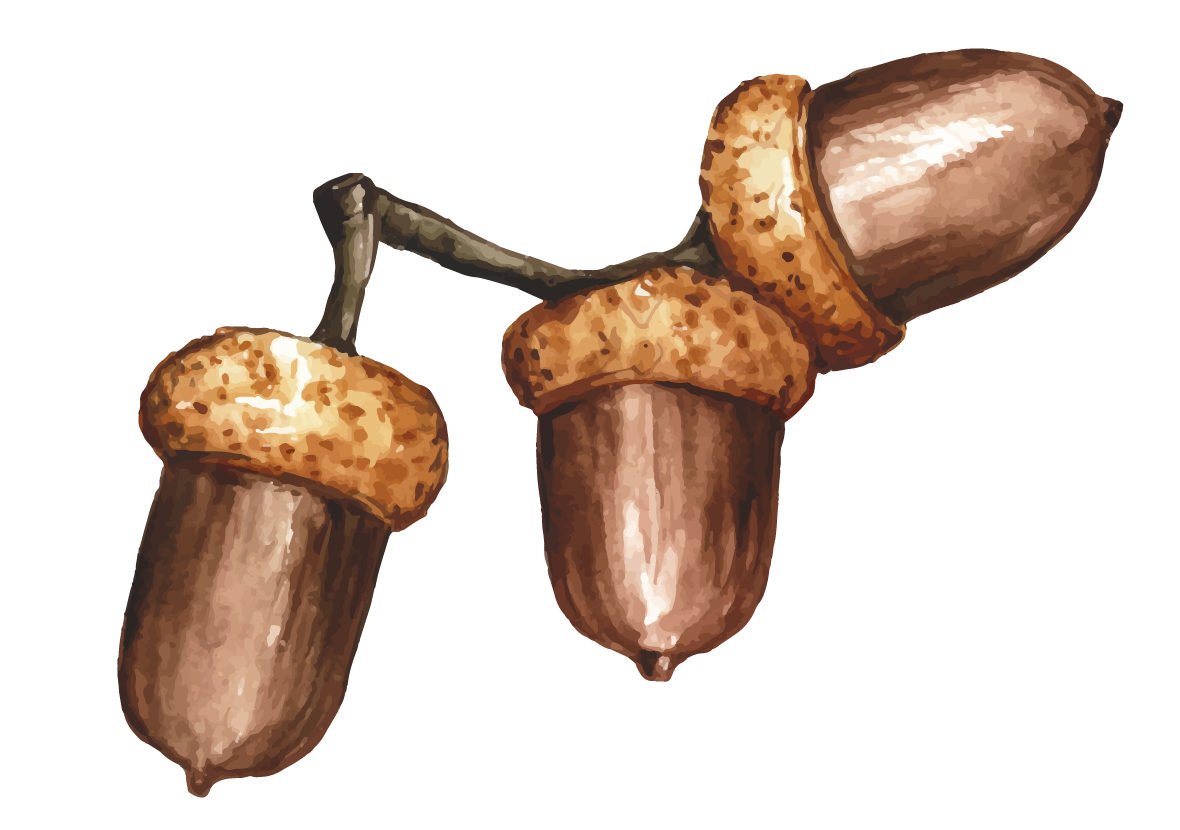 https://www.youtube.com/watch?v=tocKEj9PdZM